COVID-19 Phase 3.1
October 1, 2020
Milestone: Average Daily Cases
50 case threshold is consistent with nationally recognized standards.
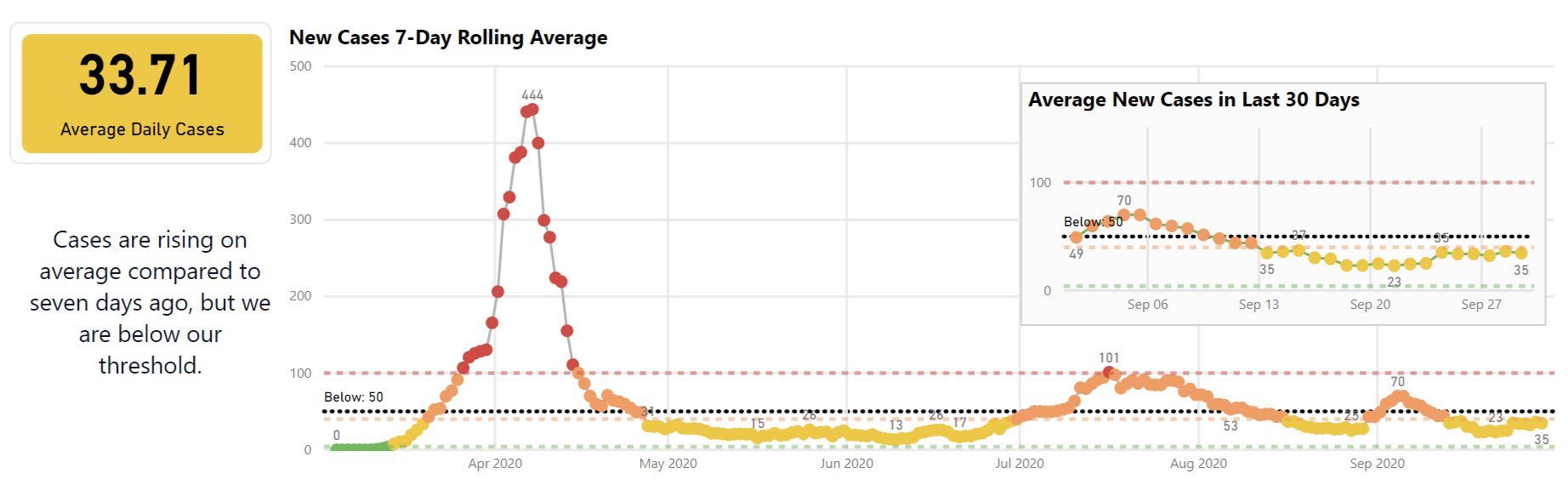 [Speaker Notes: Why is the threshold 50? (again)
Around 90% of peak
Close to 10case/100K threshold (see next slide)
Based on testing threshold of 5% population per month (initial guidance), 50 cases would be below 10% positivity rate (initial WH/CDC guidance)]
Milestone: Testing Capacity
Testing capacity remains significantly above target.
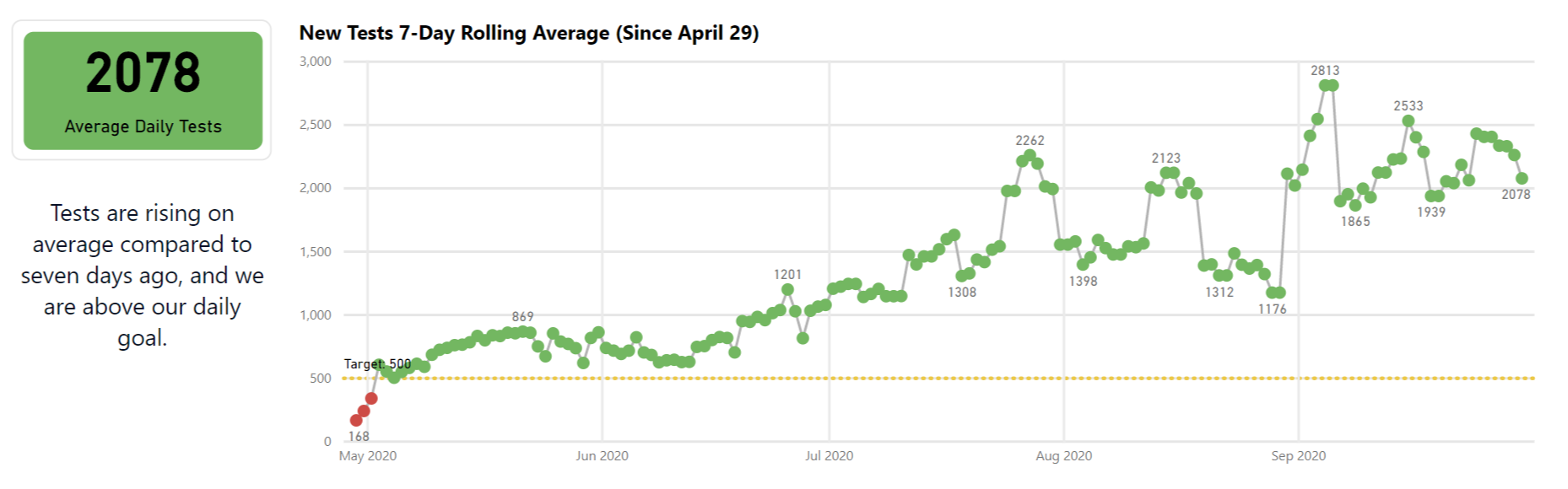 Milestone: Positivity Rate
Positivity rate is declining and is under key threshold of 5%.
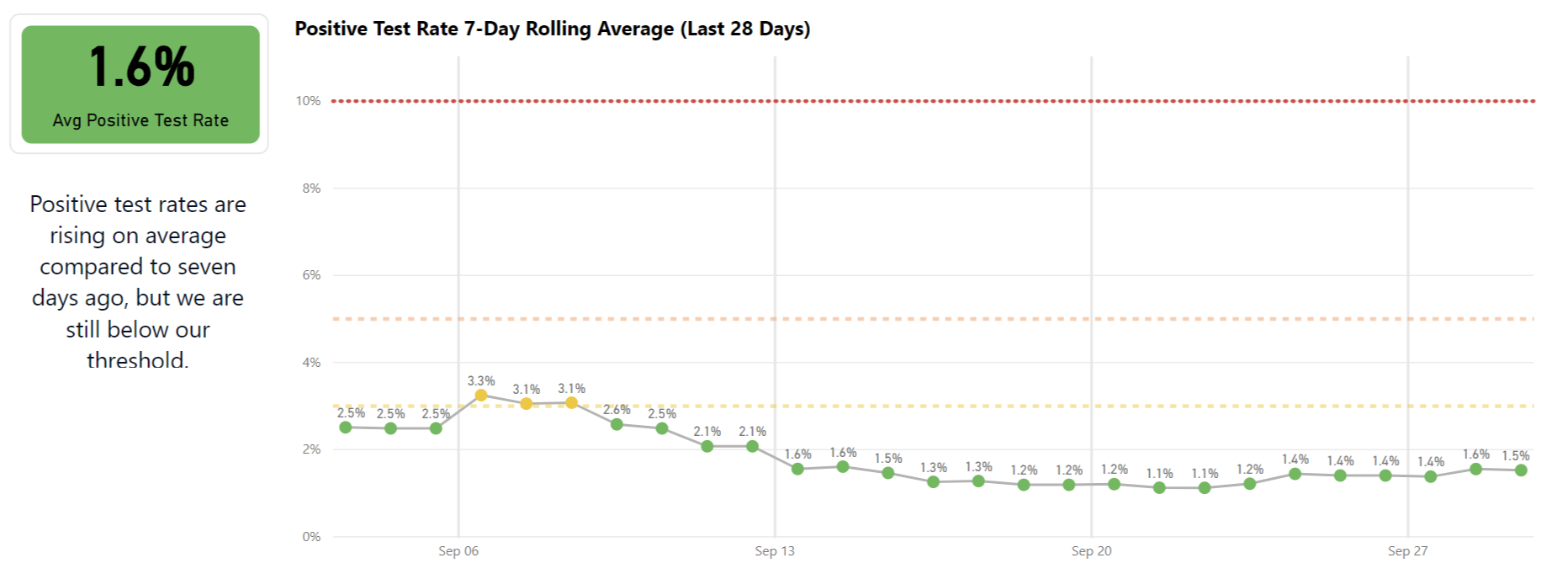 5%
Milestone: Hospital Capacity
Region 1 hospitals have capacity.
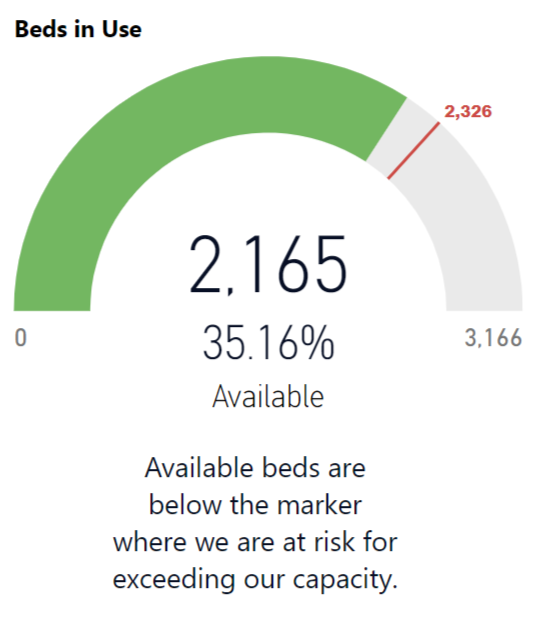 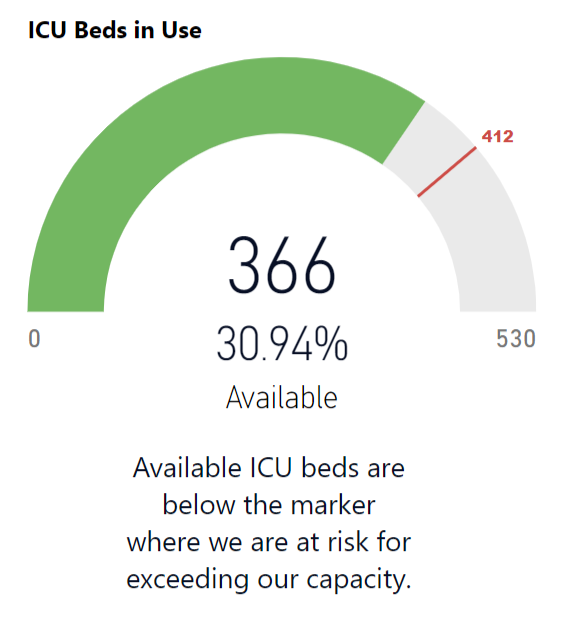 [Speaker Notes: 15 hospitals statewide have zero ICU beds, which is leading to crowding elsewhere. Staffing shortages affecting hospitals across the state as well.]
Phase Three Considerations
Key factors in policy making
Staged Approach
Time between each stage to evaluate the impacts of easing restrictions.
Tenets of Disease Control
Phase Three is only possible with the continued practice of disease control.
Phase 3.1 Details
COVID-19 Phase 3.1
October 1, 2020